Уважаемые родители учащихся первых классов 2019-2020 учебного года!  Для тех, кто не успел воспользоваться сертификатом ПФДО, продлена возможность его получения до 31. 08.2020 года!
Программы, реализуемые в летний период на базе МАУ ДО «ДШИ «Гармония»
Заявление, согласие на обработку персональных данных, копию свидетельства о рождении, копию СНИЛС, копию паспорта родителя, справка из школы. 
Для получения сертификата Вы можете: 
Обратиться в МАУ ДО «ДШИ «Гармония» по адресу: пр.Заречный 4а  или по телефону 8 (3452) 47-73-67
Модульная программа  «Вокально-хоровой ансамбль»  включает в себя :  1 месяц Основы хорового пения  и
 1 месяц – Ансамбль и коллективное музицирование.(2 модуля- 2 месяца)   возможна очная /заочная (дистанционная) форма занятий.
Модульная программа «Бумажные фантазии» включает в себя   
1 месяц курс бумажной пластики и занятий по декоративно-прикладному искусству  и 1 месяц занятий по Изобразительному искусству
(2 модуля – 2 месяца) возможна очная /заочная (дистанционная) форма занятий
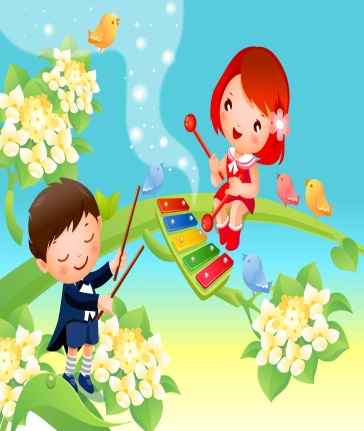 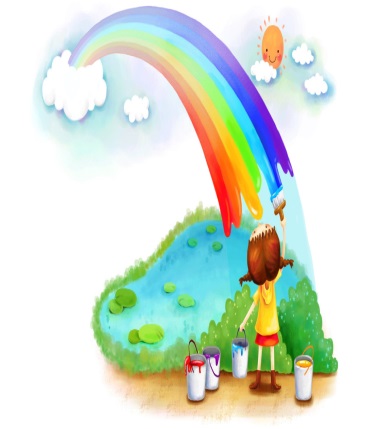 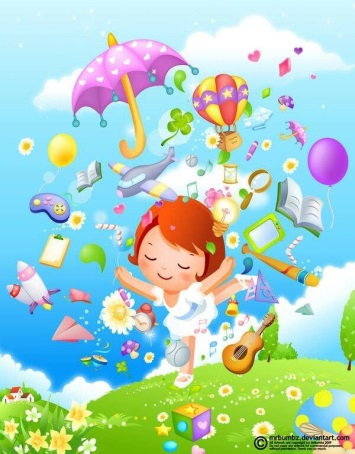 Модульная программа  «Ритмика и Танец» включает в себя
1 месяц- курс Ритмические движения и гимнастика, 1 месяц- курс по Детскому Эстрадному танцу
 (2 модуля – 2 месяца